Modern and Postmodern ThoughtProf. Nachit
Semester 6
Group 3 & 4
Why this course?
The first question that should be tackled is why studying this course. Is it only an  intellectual/academic privilege or a very useful subject?
My answer is the following: we study such a course to understand how to locate our selves in the modern world and to make sense of our global environment. Without a good knowledge of how modernity evolved, we cannot grasp the present and imagine the future.
What do we mean by modernity and postmodernity?
The most common definitions of these two strands of thought are always associating them with Europe and the West. Scholars go back to the Enlightenment, the industrial and political revolution, the rise of science and rationality, the break with tradition and religion, the rule of law, etc.
These are indeed pillars of Western modernity but today they are seriously challenged by the little narratives produced by people from the non West.
Let us know explore these pillars.
Pillars of modernity
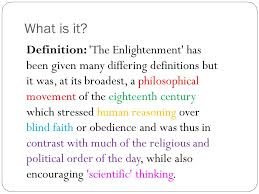 These are the intellectual pillars on which European modernity rested. They all prioritized, reason, logic, science, human intelligence and freedom from the shackles of tradition.
If I take the case of progess and change as an example, it reflects the strong belief in development , improvement and transition to a better future. Modernity rested on a strong conviction that Tomorrow will be constructive. Hence the critique of and rupture with the past and tradition often deemed archaic and frustrating.
The next classe will cover other aspects of modernity.
Please read the three first articles from Rethinking Modernity. Postcolonialism and the Socialogical Imagination By Gurminder K. Bhambra. These articles will be the core of the coming lectures. 
I hope you succeeded to get a copy of the reading material from Alfalah photocopy stand.
Students are expected to do further readings and research on these key aspects of modernity. 
If you have any questions about this first class, please let me know and I will respond in the next class. 
I suggest a class facilitator to collect your queries and send them to me either through the school elctronic platform or by email.